Итог работыДУО «Алые паруса»за 2012-2013г.
МКОУ «СОШ№24»
Г. Удачный
День Знаний!
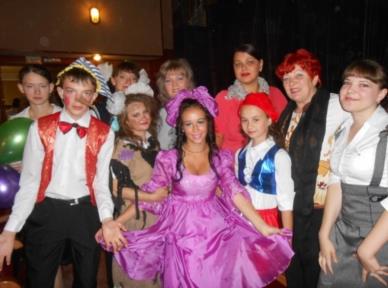 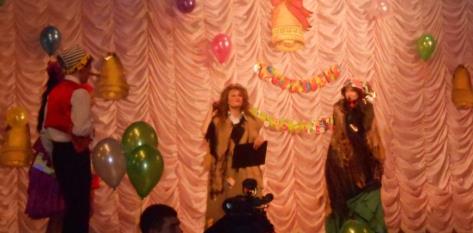 День Учителя.
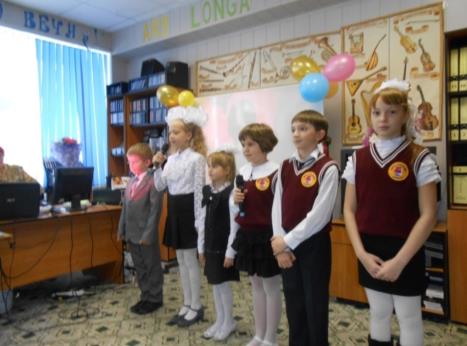 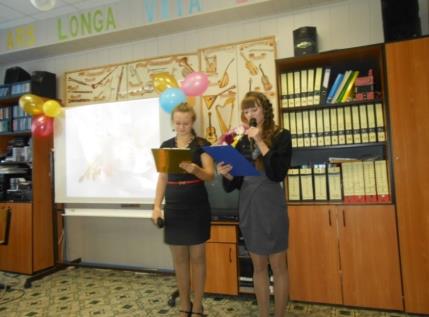 Выборы президентаДУО «Алые паруса»
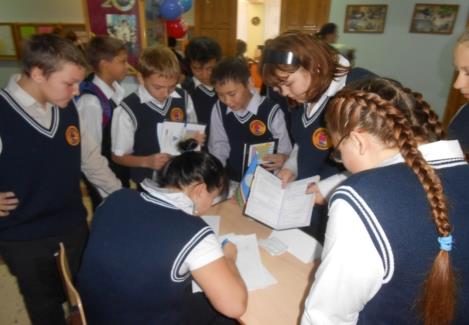 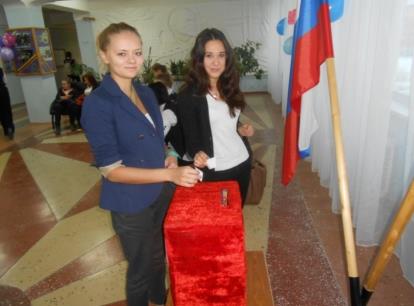 Осенний бал.
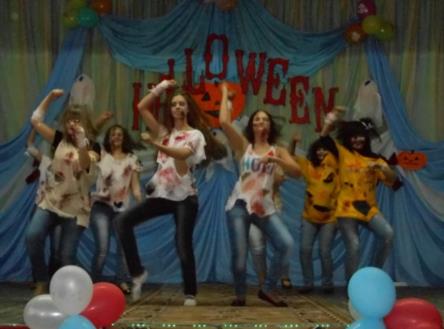 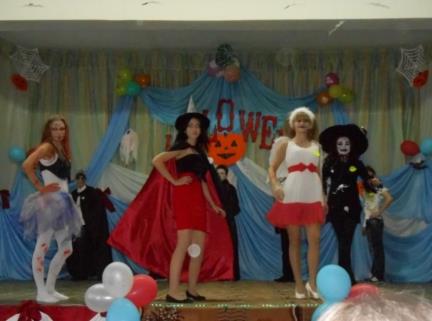 Организация самоуправления ДУО «Алые паруса».
Заседания секторов
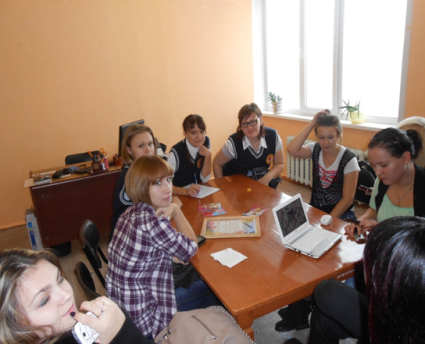 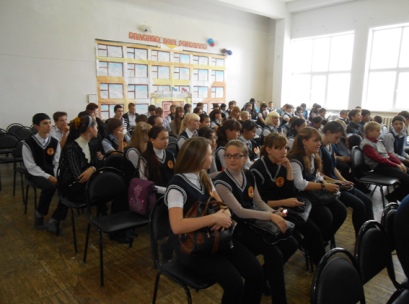 Проект «Веселая переменка».
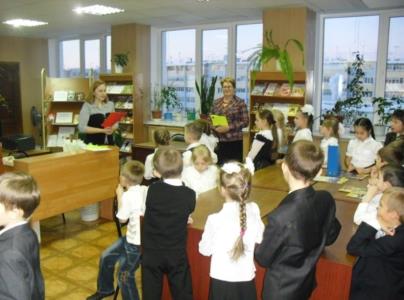 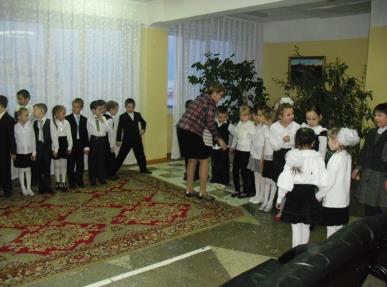 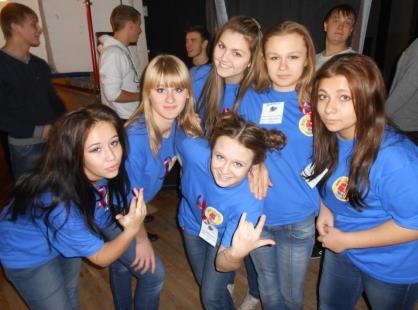 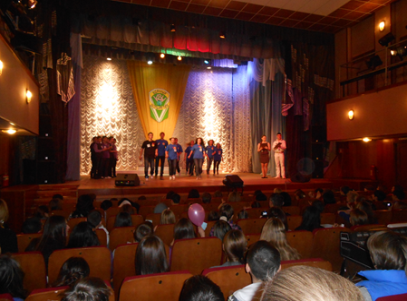 День науки.
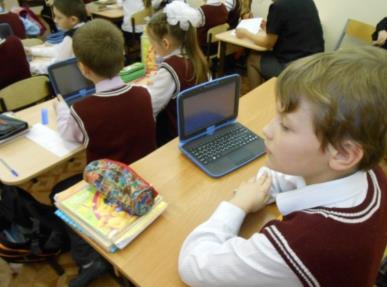 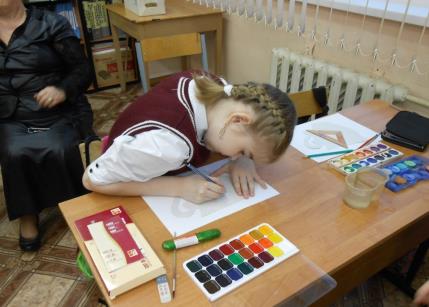 Проект «Лучший классный уголок».
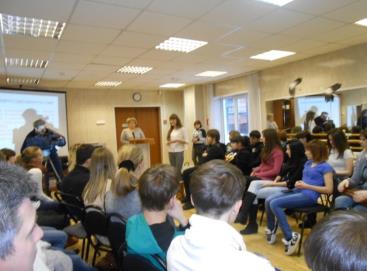 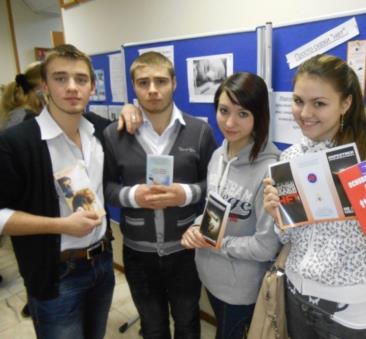 Новогодний праздник в нач.шк 
«Зимняя сказка»
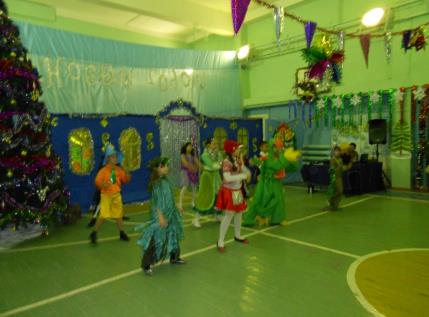 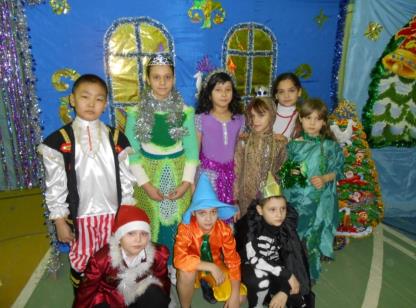 Новогодний праздник для 5-8 кл.
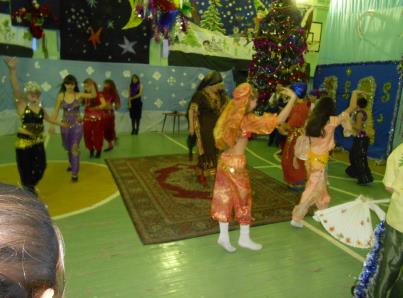 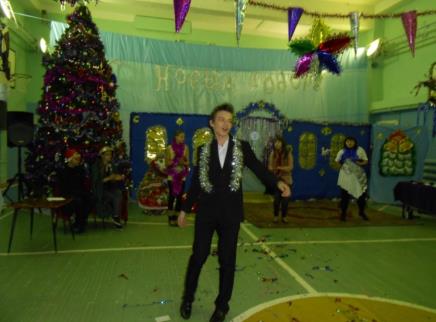 Конкурс плакатов 5-8 кл «Новогодние забавы».
Школьный конкурс 1-7 кл «Новогодняя игрушка»
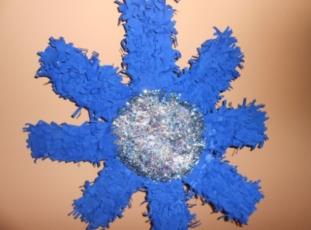 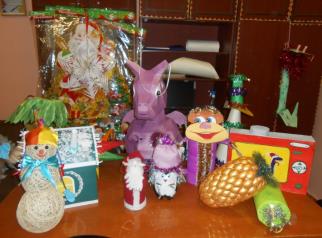 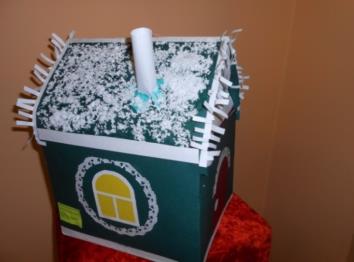 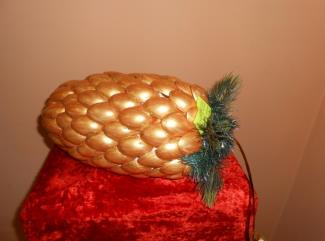 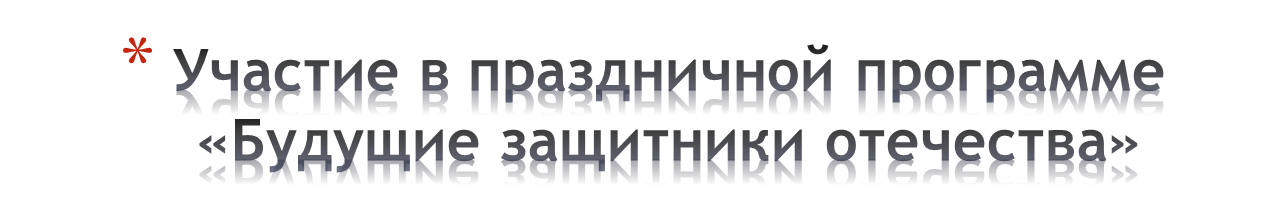 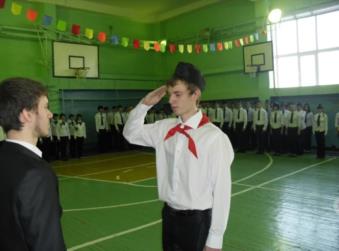 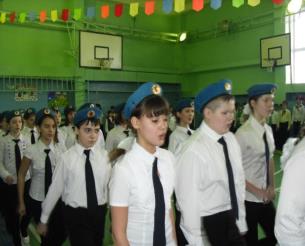 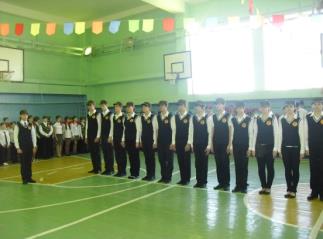 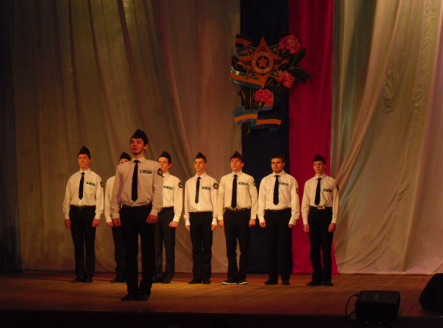 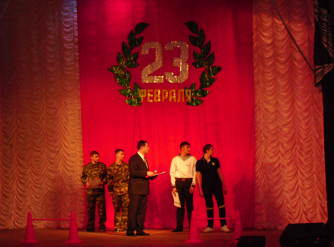 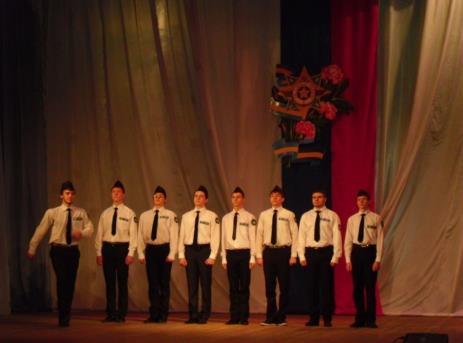 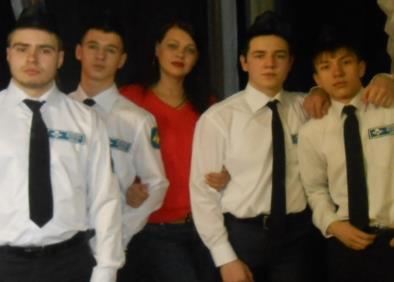 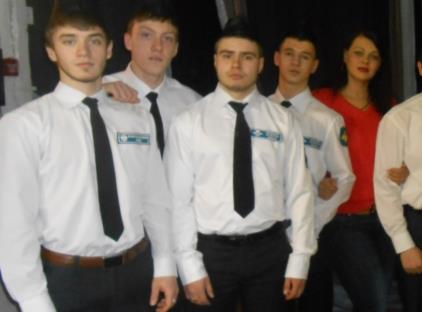 Заседания секторов
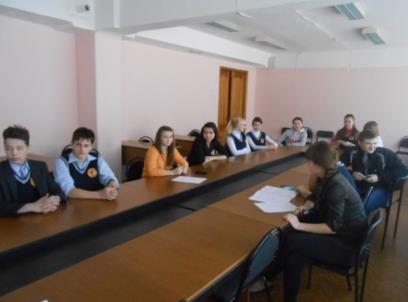 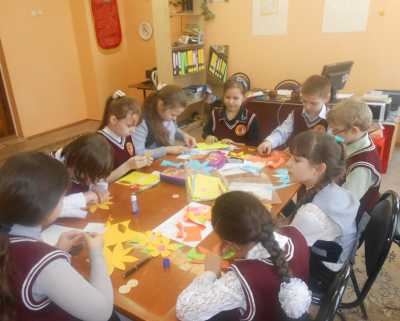 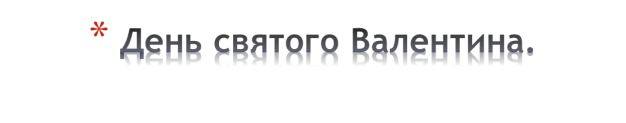 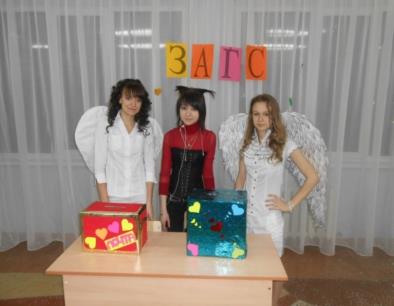 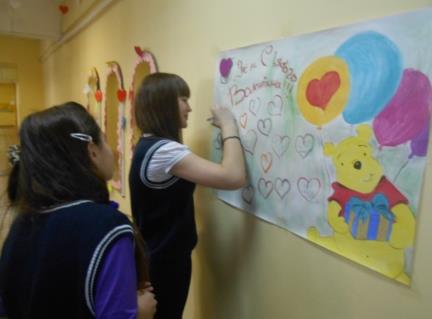 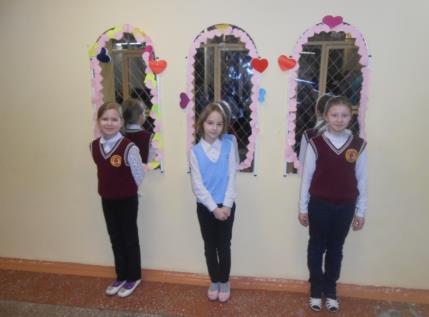 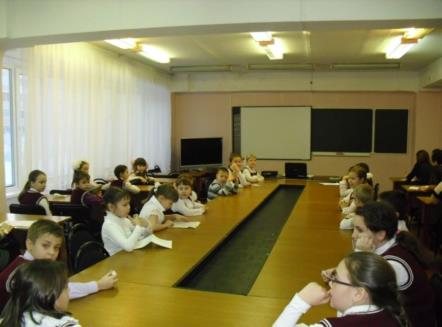 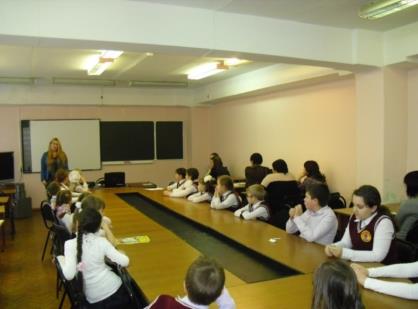 День Самоуправления.
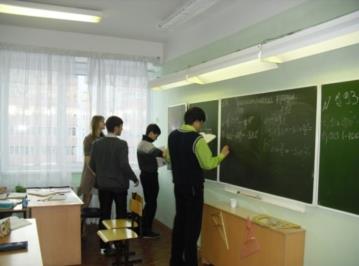 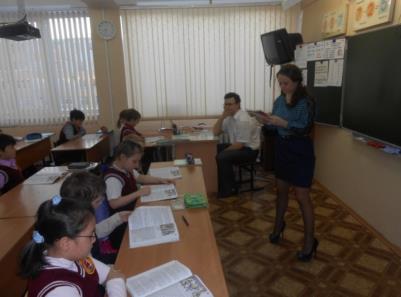 День Смеха.
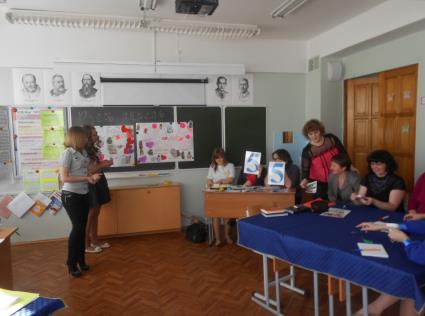 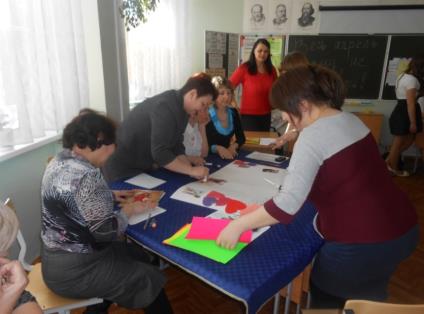 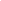 День ученика.
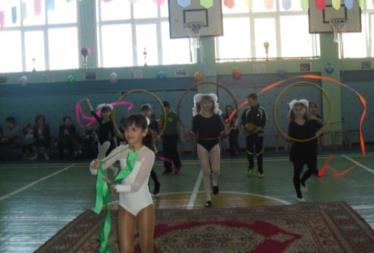 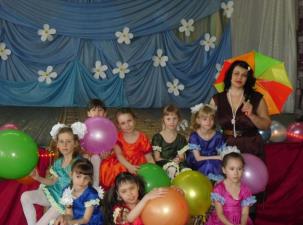 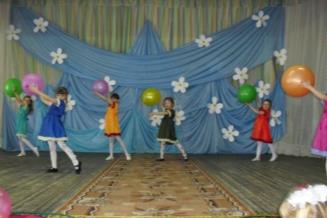 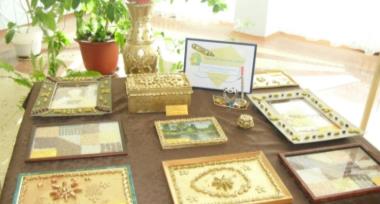 9 МАЯ.
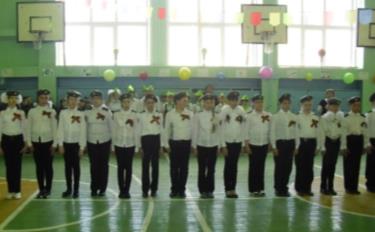 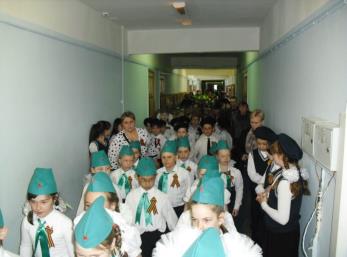 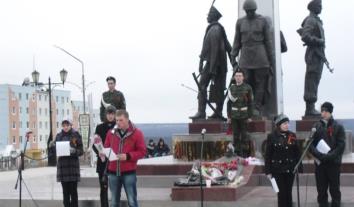 День Детства.
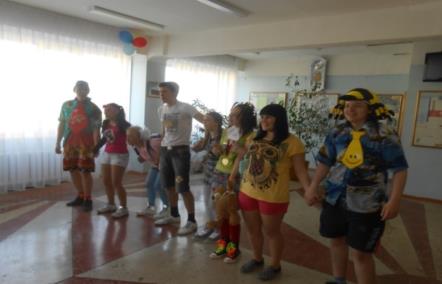 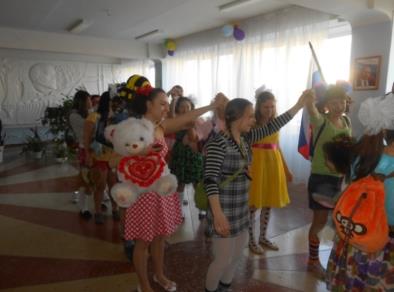 Прощай начальная школа!
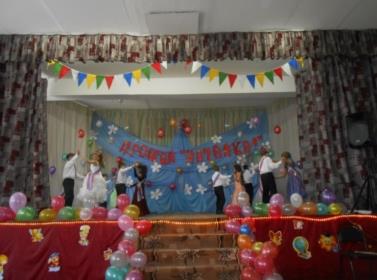 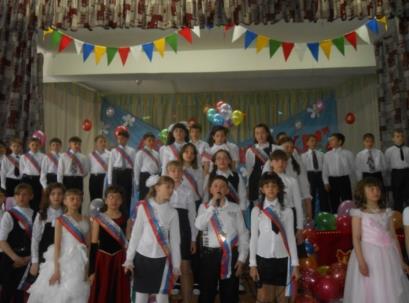 Последний звонок.
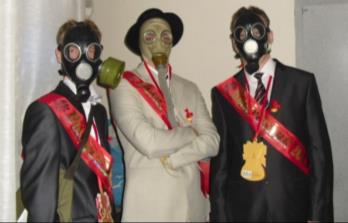 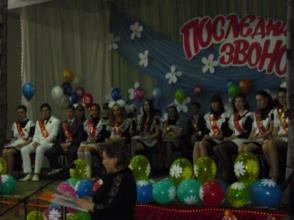 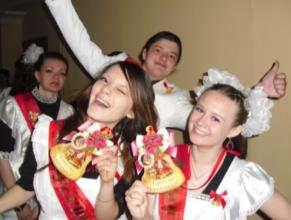 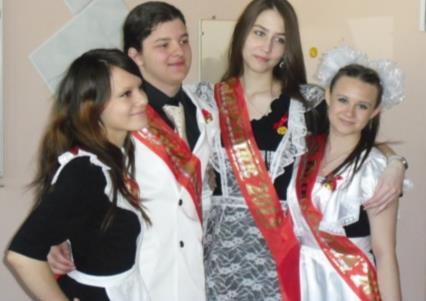